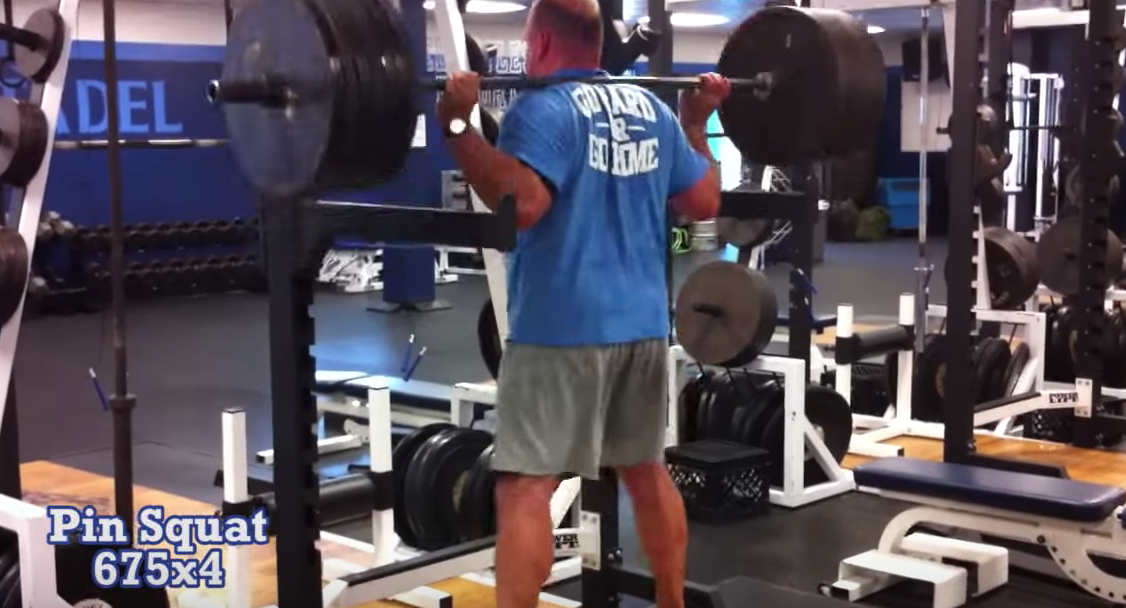 Strength & Conditioning
By Adam Nelson
Key Influencers – In Strength
Set a Standard
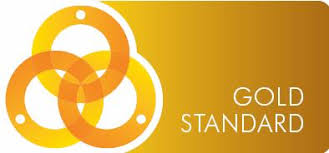 Would you allow your athletes to continue training with poor technique without intervening?
Would you allow them lift, run or jump with poor technique?
How do we change the direction of our program?
PILLARS
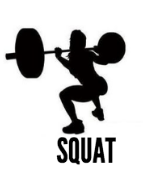 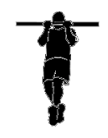 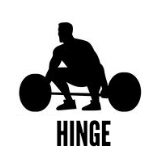 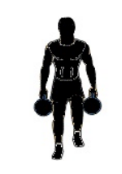 Key Movements
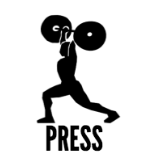 HINGE
Neutral Spine
Big Chest
Vertical Shins
Weight on Heels
Squat
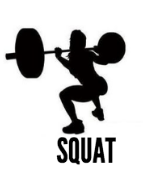 Packed Shoulders
Stable Core
Chest Up 
Knees Out
PRESS
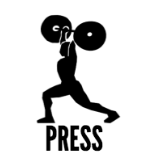 Whole Body Tension
Packed Shoulders
Shoulder Width Grip
Pull the Bar to the Chest
Pull
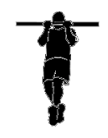 Scapular Retraction
Carry
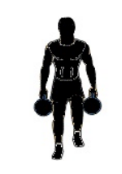 Braced Core
Neutral Spine
Shoulder Packed
“The Core is the Ultimate Power Transducer”
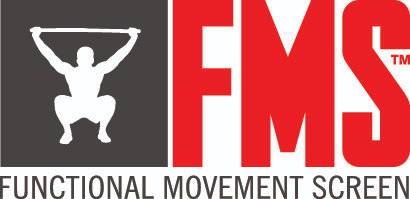 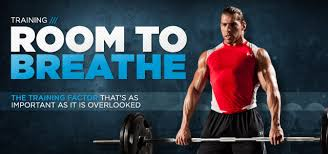 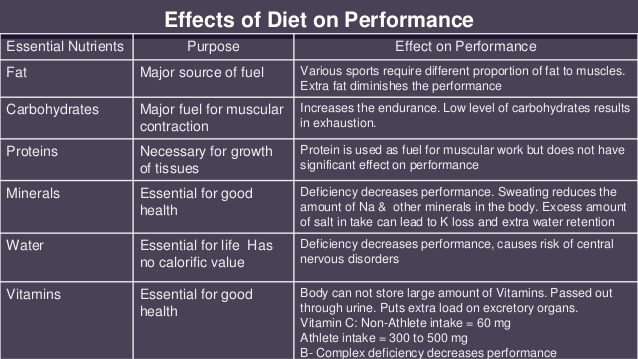 Additional Learnings
You don’t need to be an expert, but you do need to know enough to know the experts.
Programming Overview
What do you want to accomplish and when do you want to accomplish it?
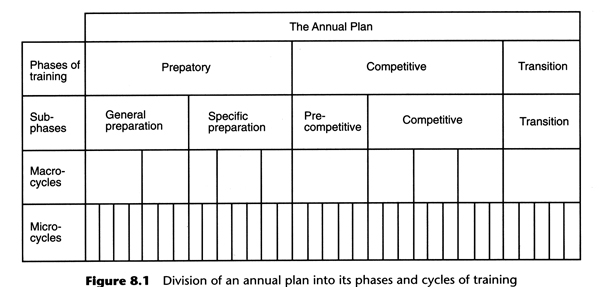 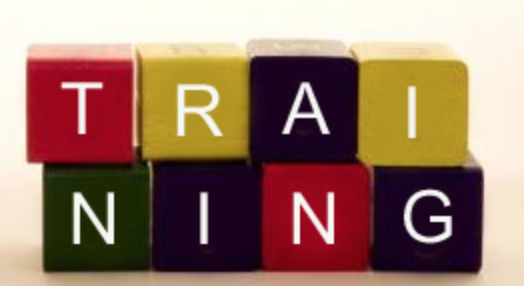 Aerobic Block 
General Preparation
Accumulation Phases
Intensification Phases
Peaking Phases
Phases in Successful Training Programs
[Speaker Notes: I differentiate between aerobic block and GPP only in the nature of the workouts. My aerobic block workouts are dictated by the clock and once I begin my GPP it’s more set and reps based.]
Tips to Optimizing Your Programming
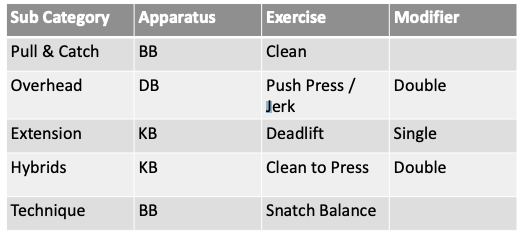 Identify and Categorize all the exercises you can do in your gym.





Create weekly training plan that works for your schedule.
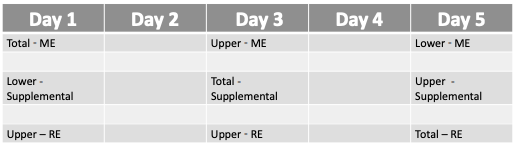 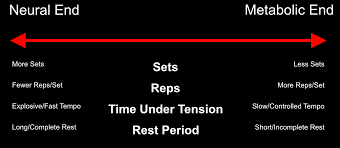 PLUG AND CHUG
Program your Workouts
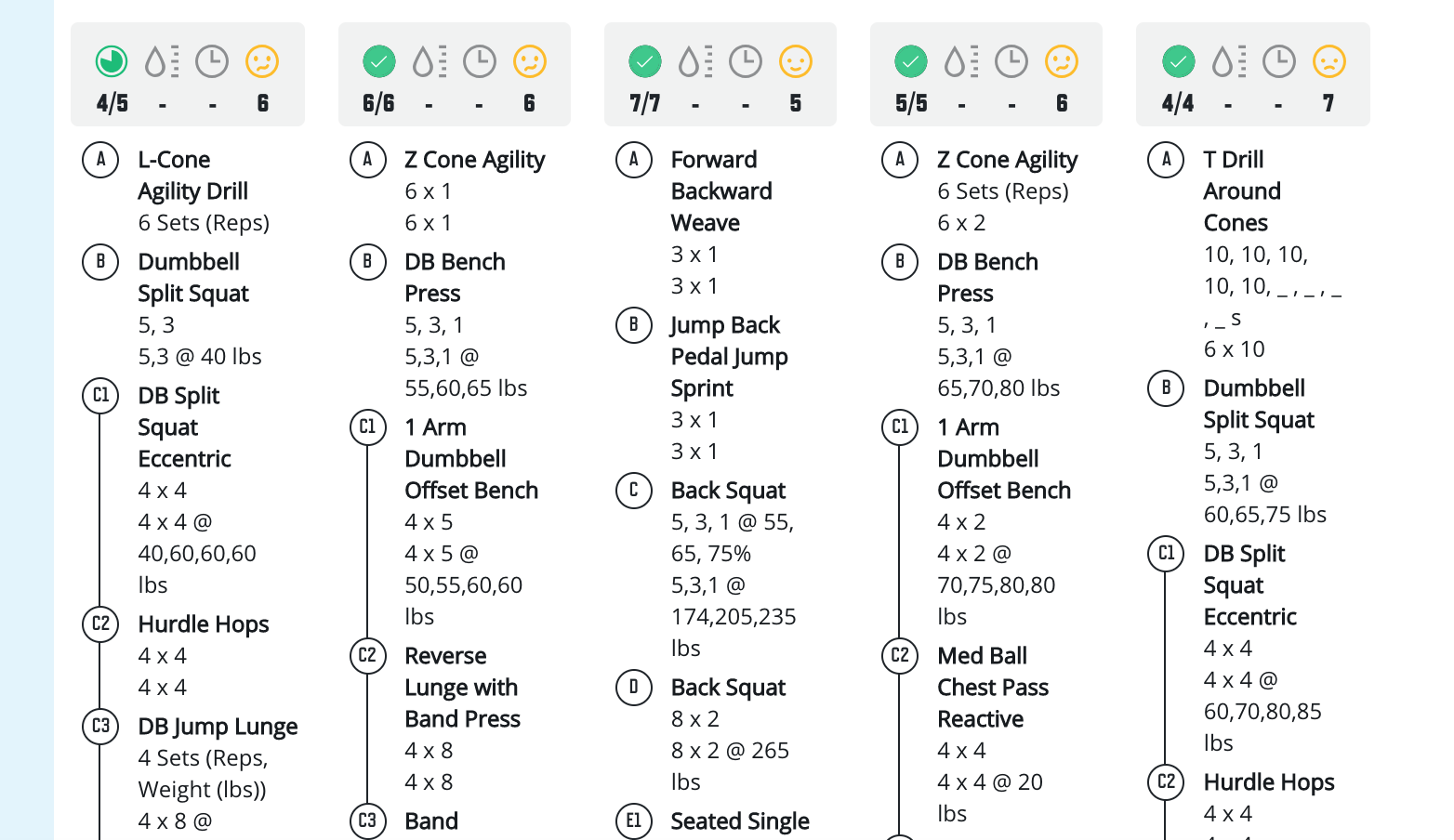 Paper
White Boards
Excel
TrainHeroic
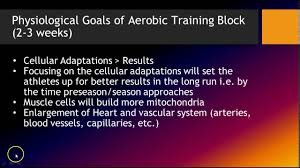 Escalating Density Workouts 
Dan John EMOM Workout
Cal Dietz Paired Workouts
Contralateral Timed Workouts
Cal Dietz 

Note: The image links to a presentation by Cal Dietz. The Paired Workouts links to a sample on a separate site.
Aerobic Block Training
My Default Program Structure
Peaking Outline
Training Theories
Linear
Undulating
Specificity
Velocity Based

They all work.
Closing
Do you what you know.
A “Bad” program believed in or executed well is still pretty good.
All the information you need is at your fingertips.